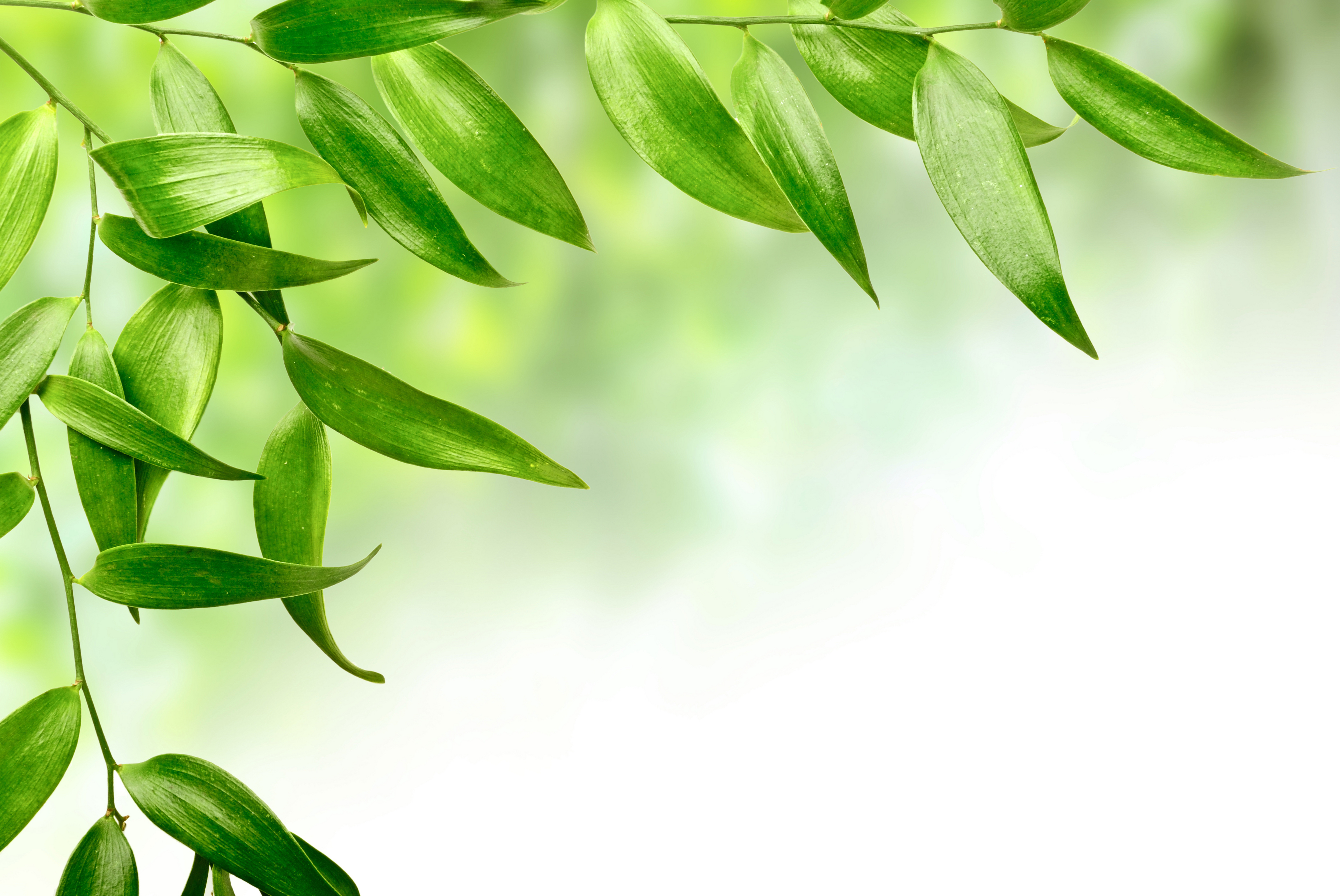 FreshlyPicked
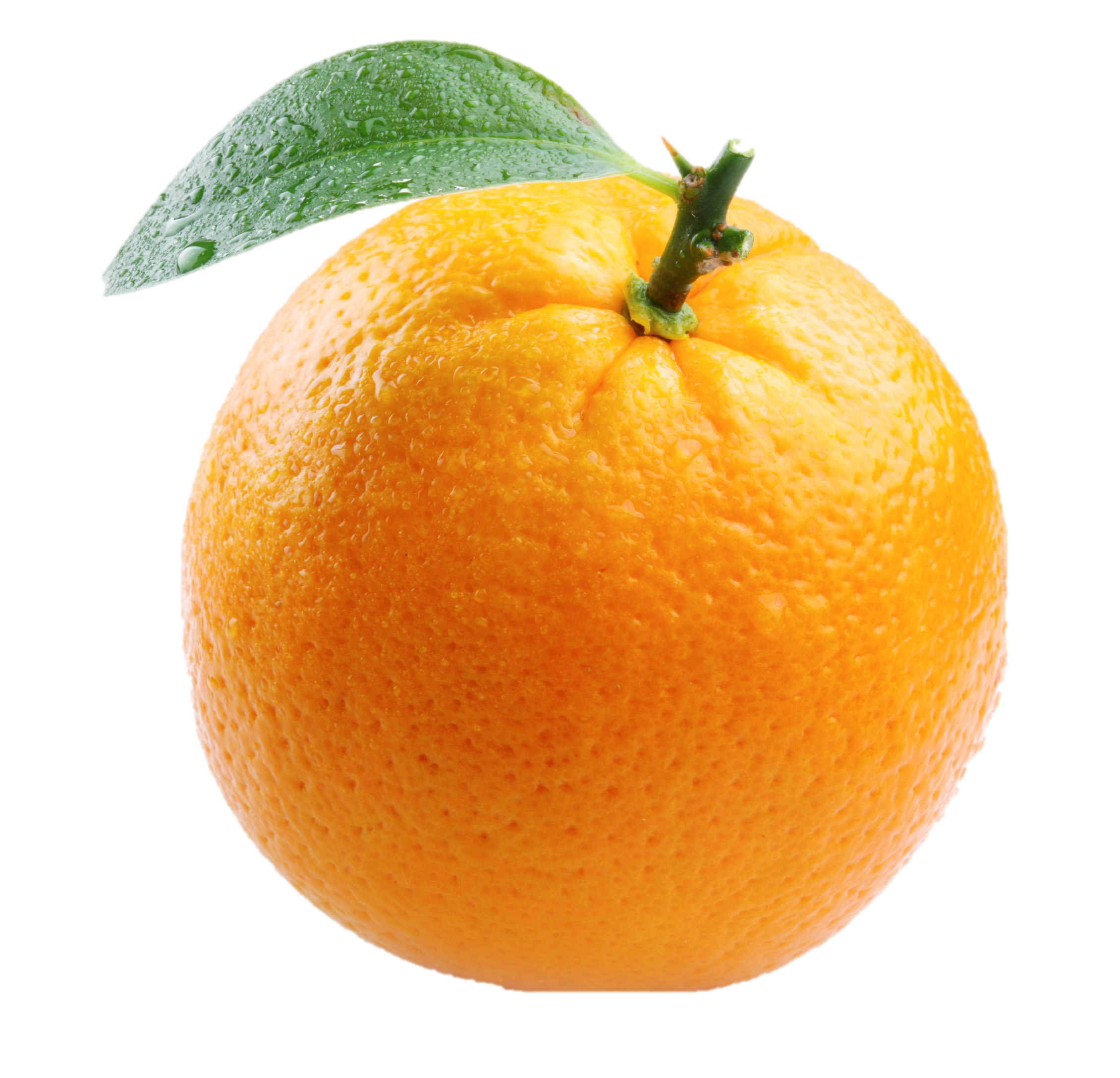 Frank Lo | Anthony DeMaio |  Chris Edmundowicz | Paul Carbone
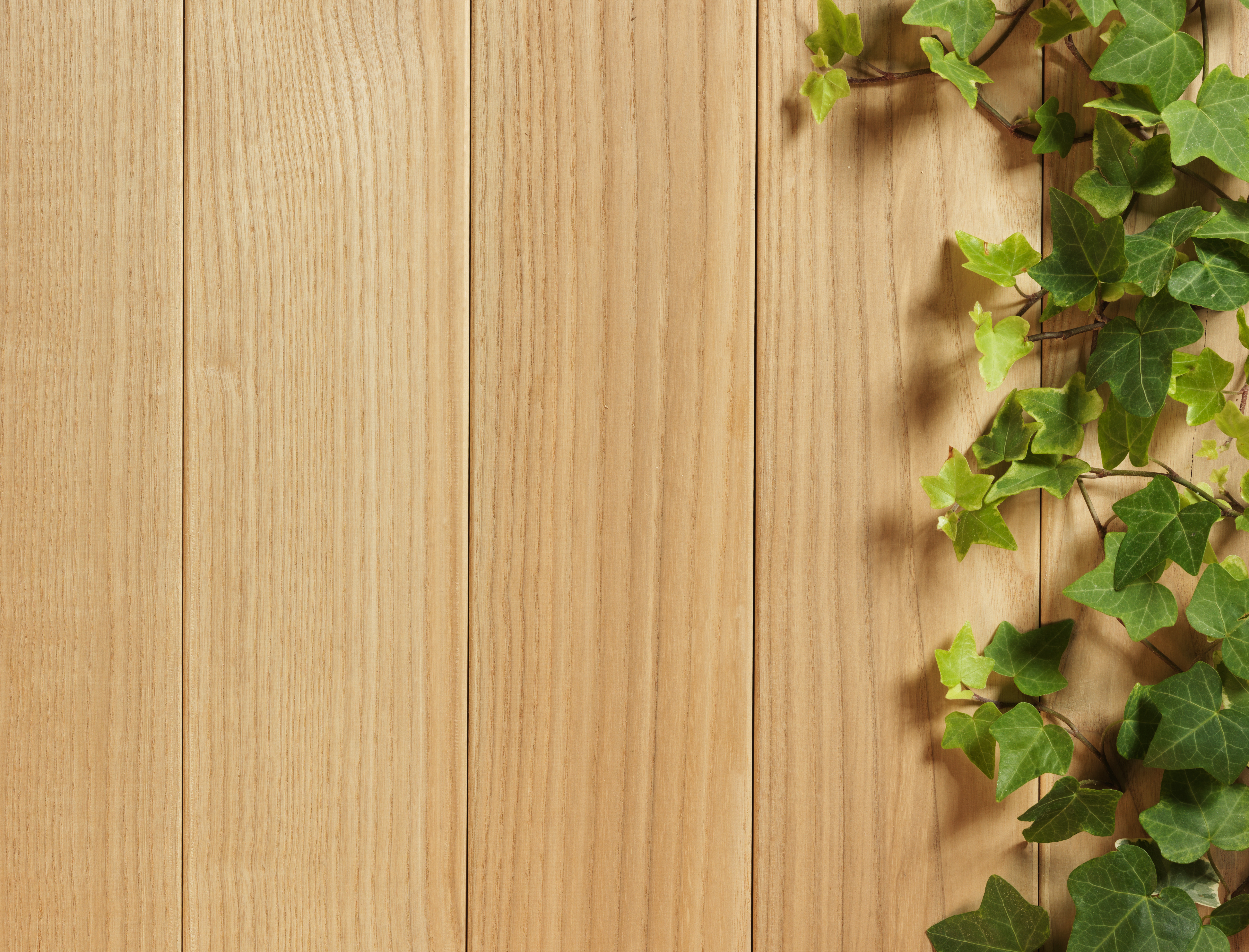 Problem
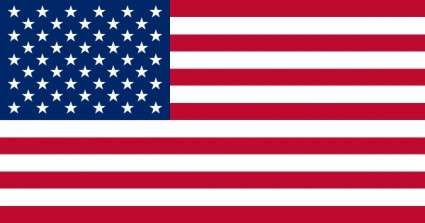 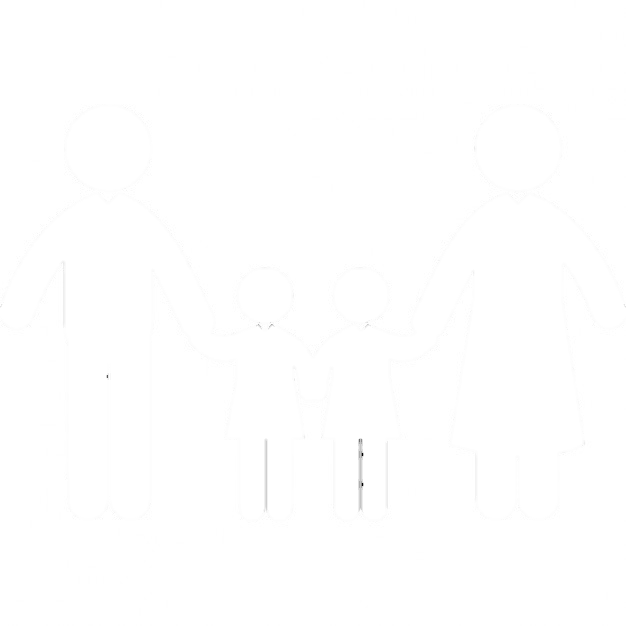 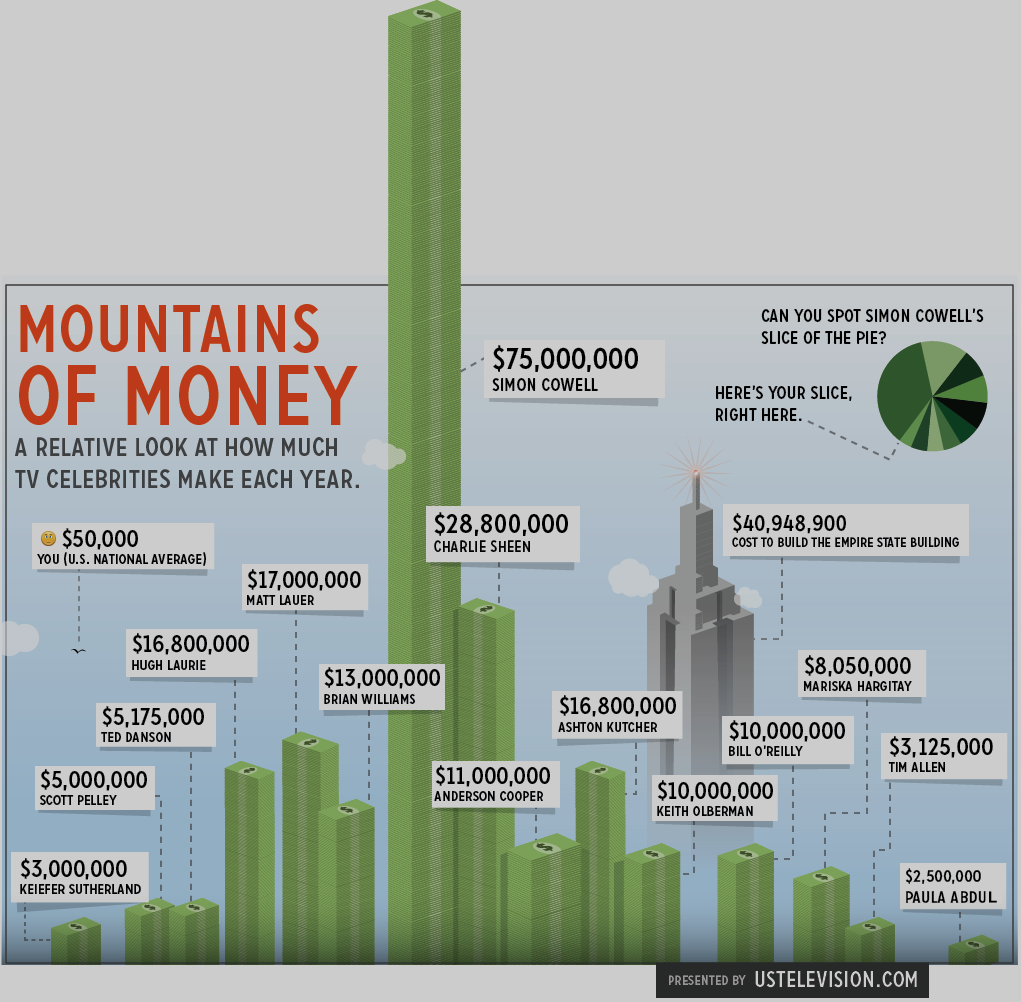 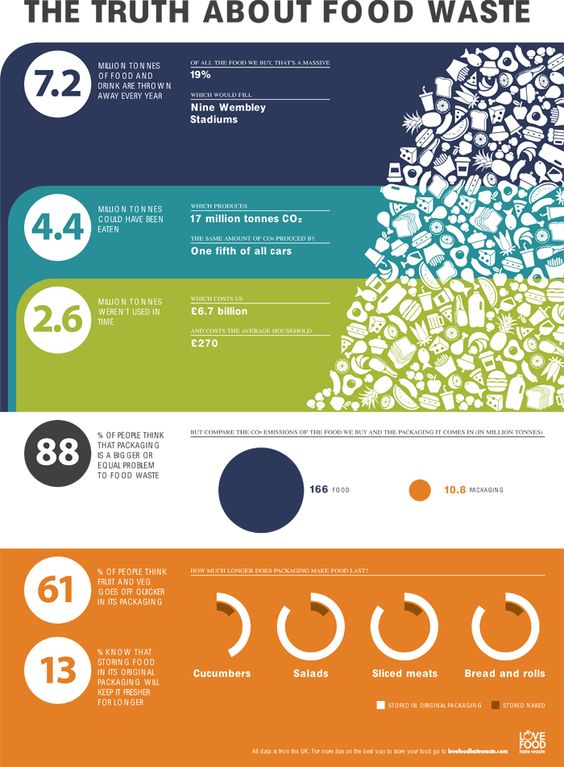 Americans throw away approximately $165 billion worth of food each year
Average American household can throw away up to $2,200 in food waste
Average American household (4), spends ~$1,000 per month on food groceries
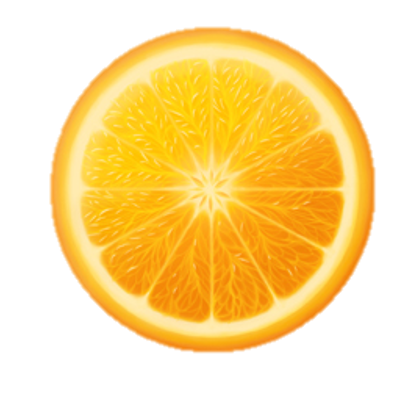 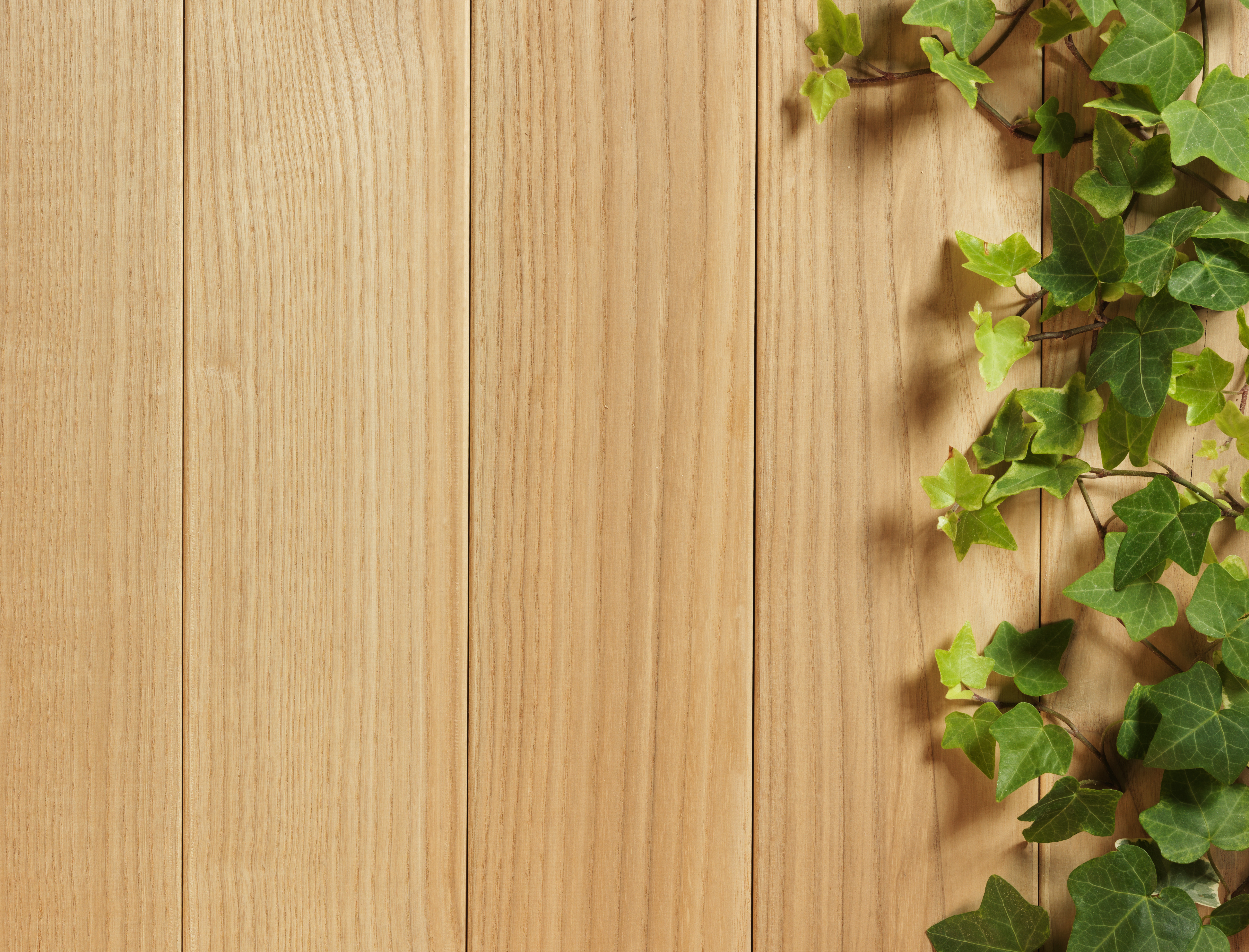 Root Cause
Shopping As Is
Shopping Utilizing App
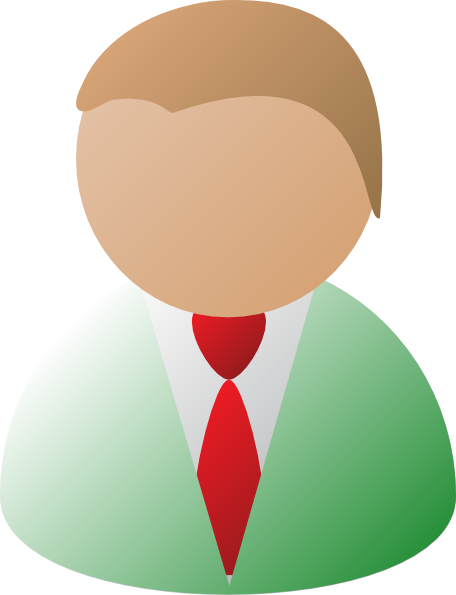 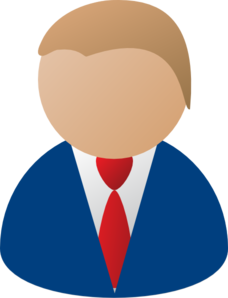 Wants
Needs
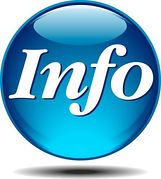 Wants
Needs
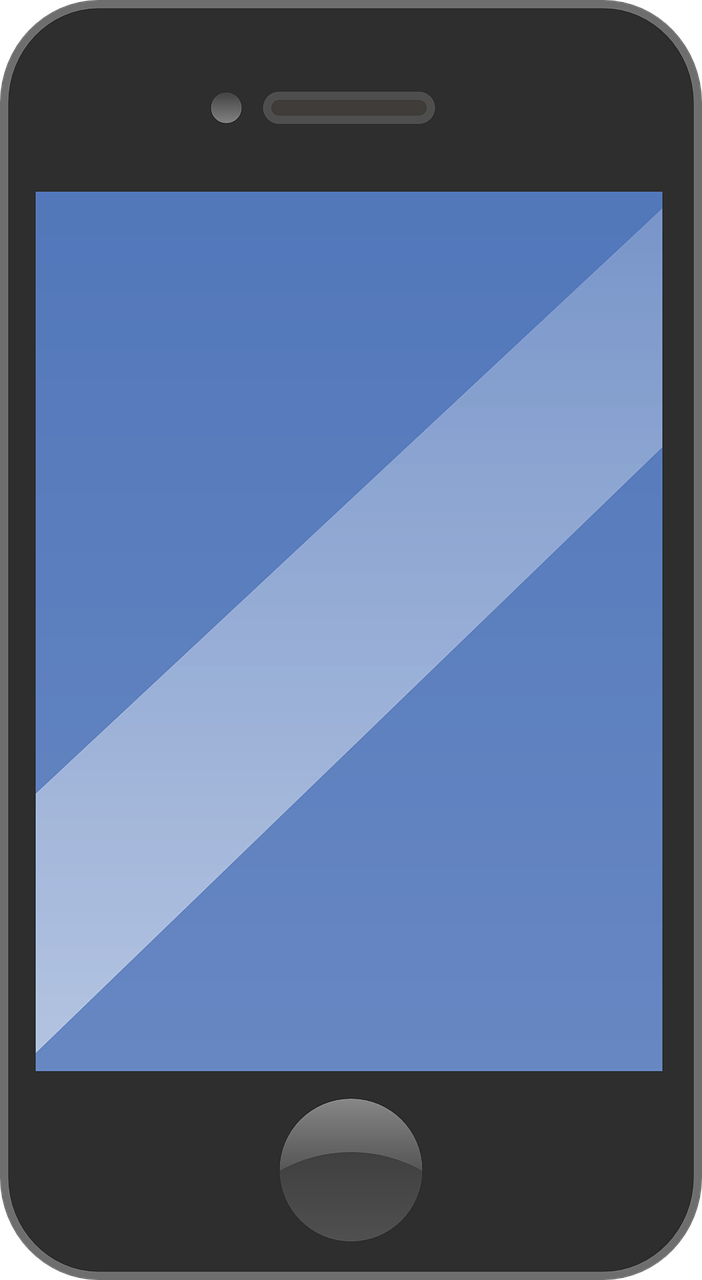 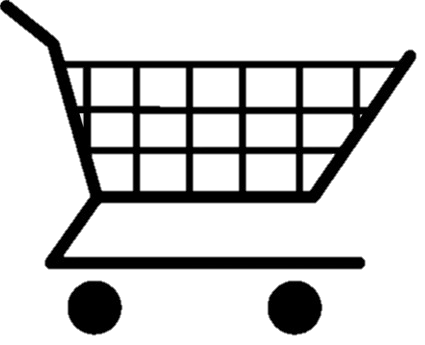 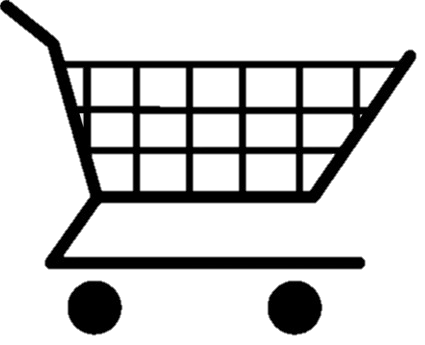 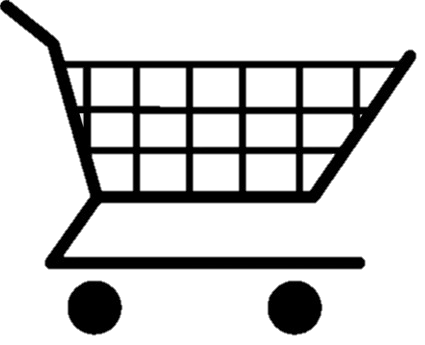 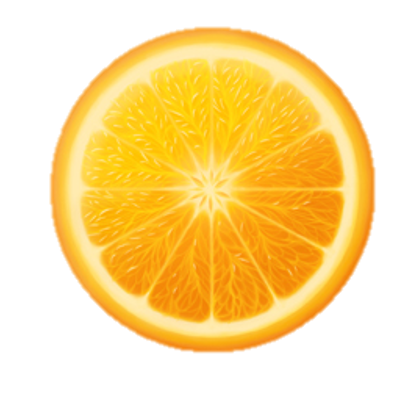 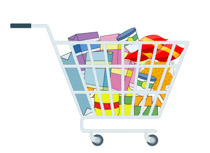 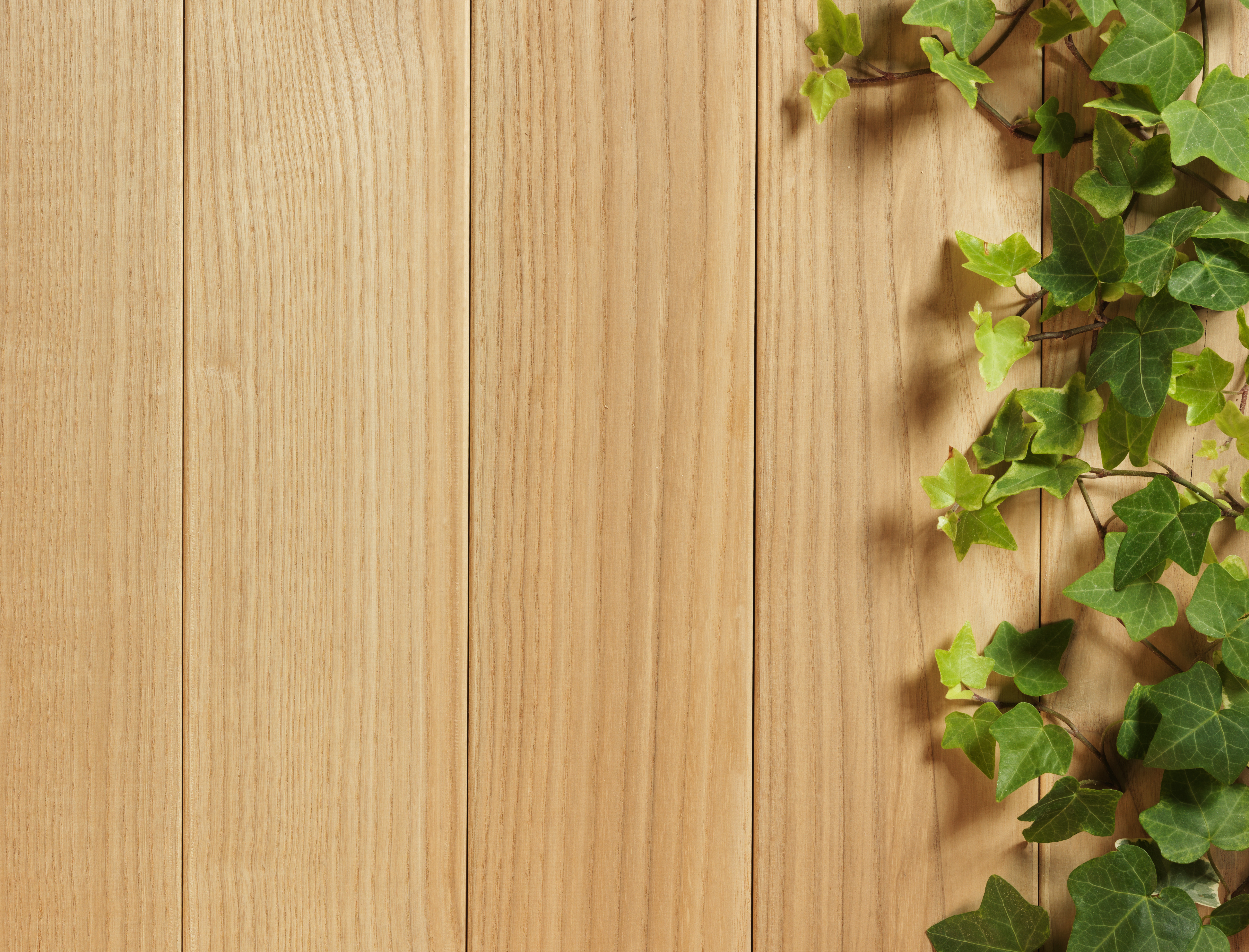 Root Questions
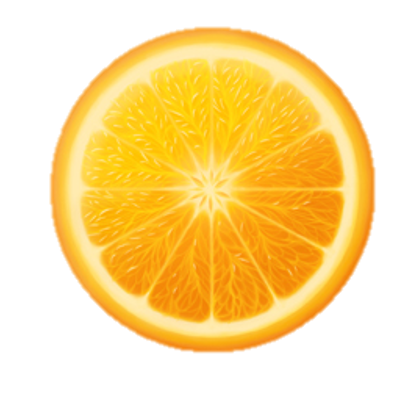 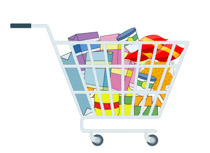 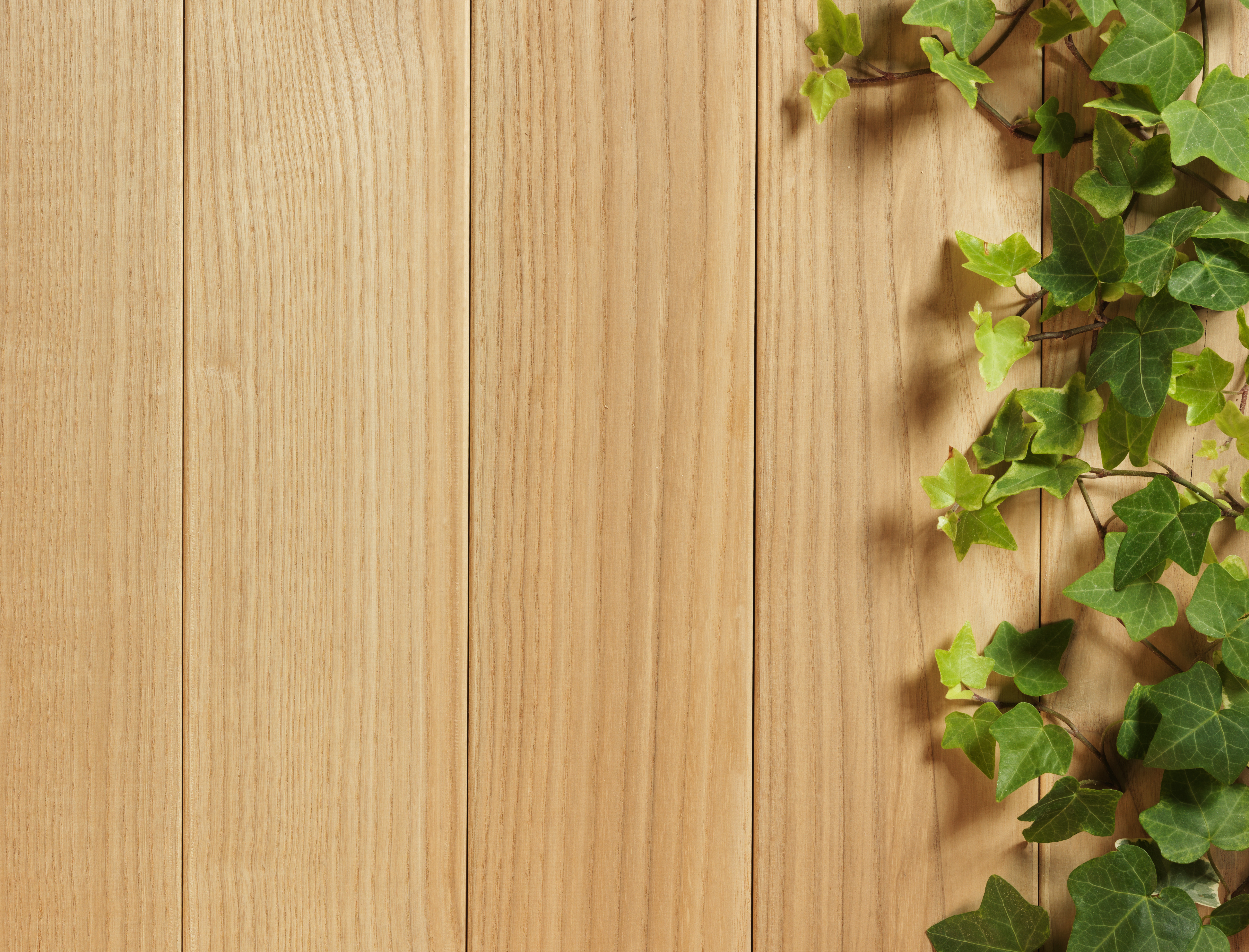 Solution
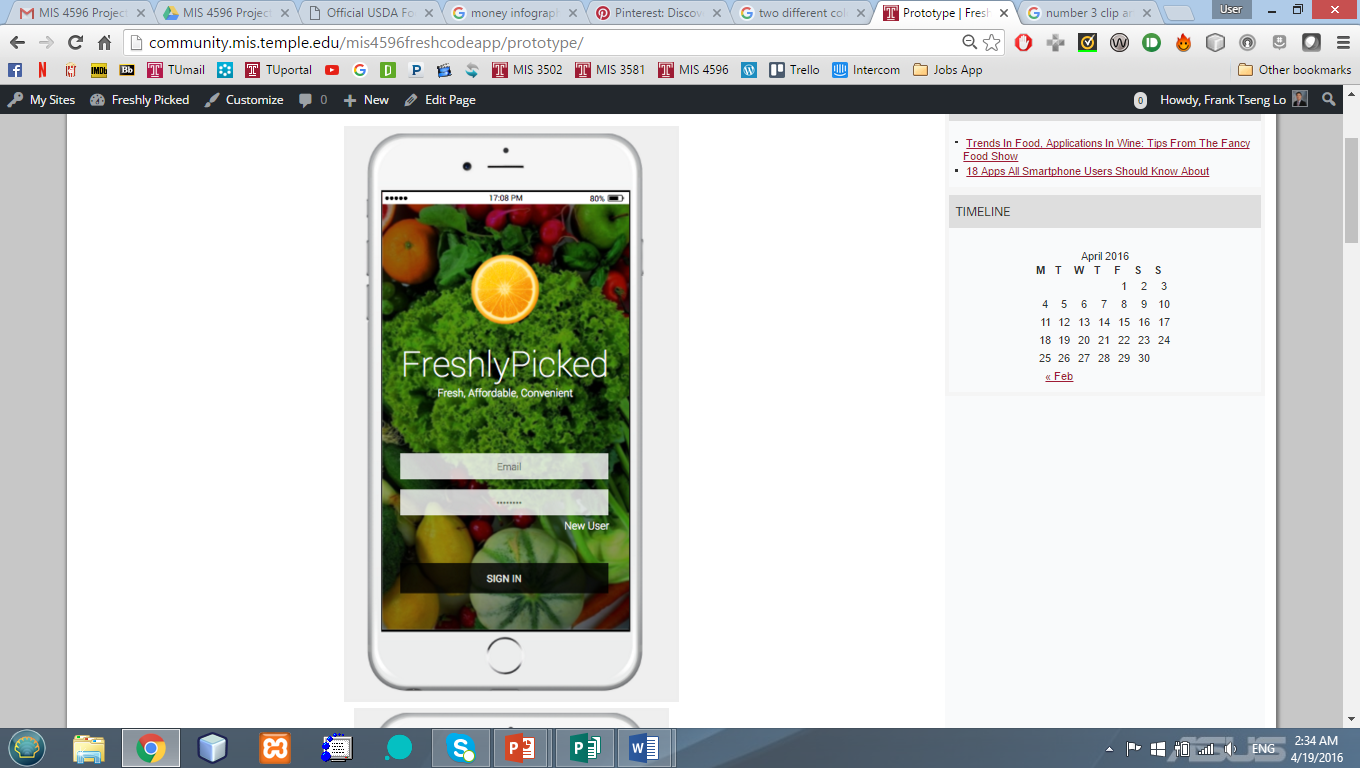 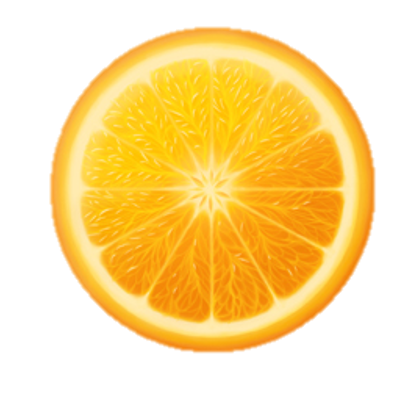 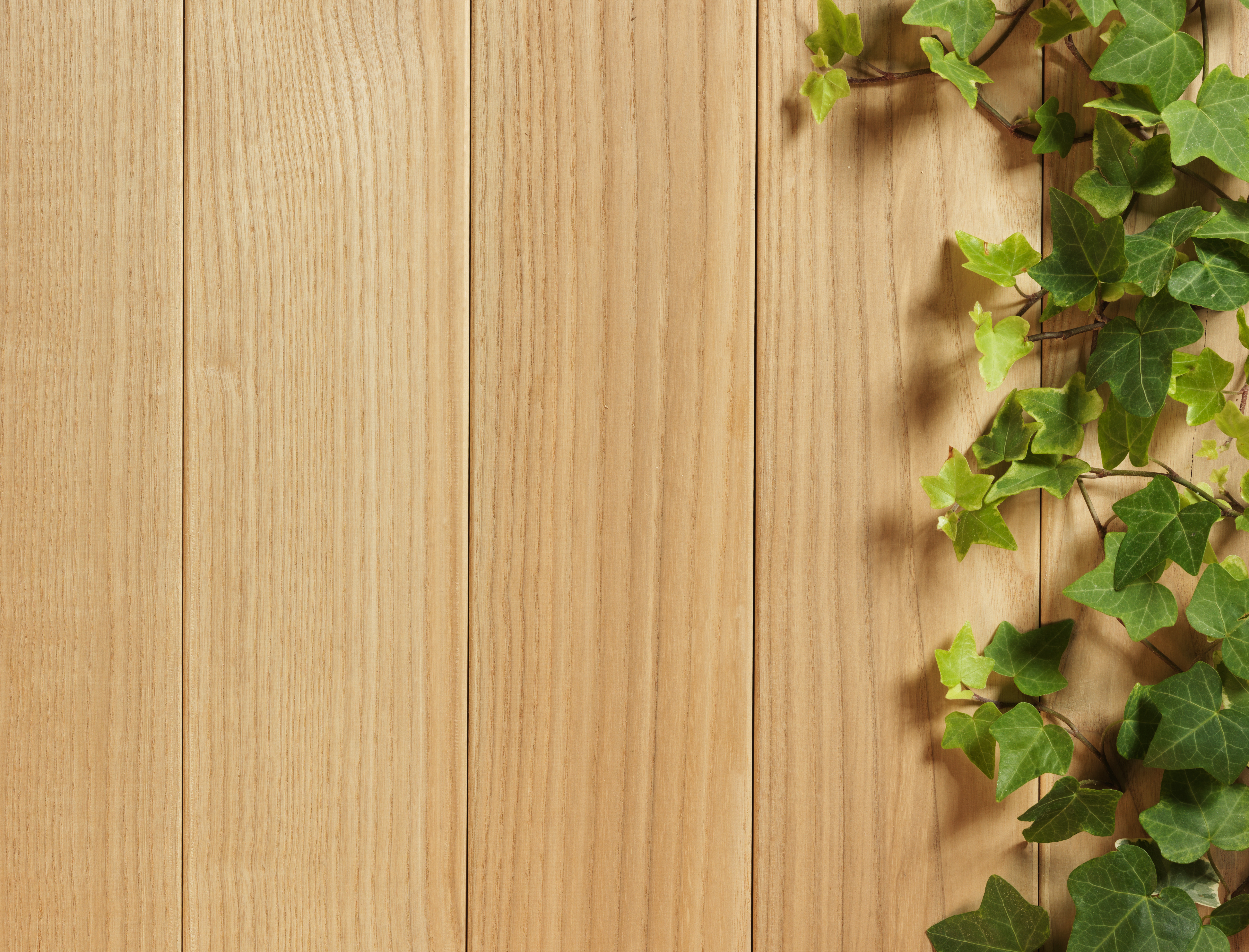 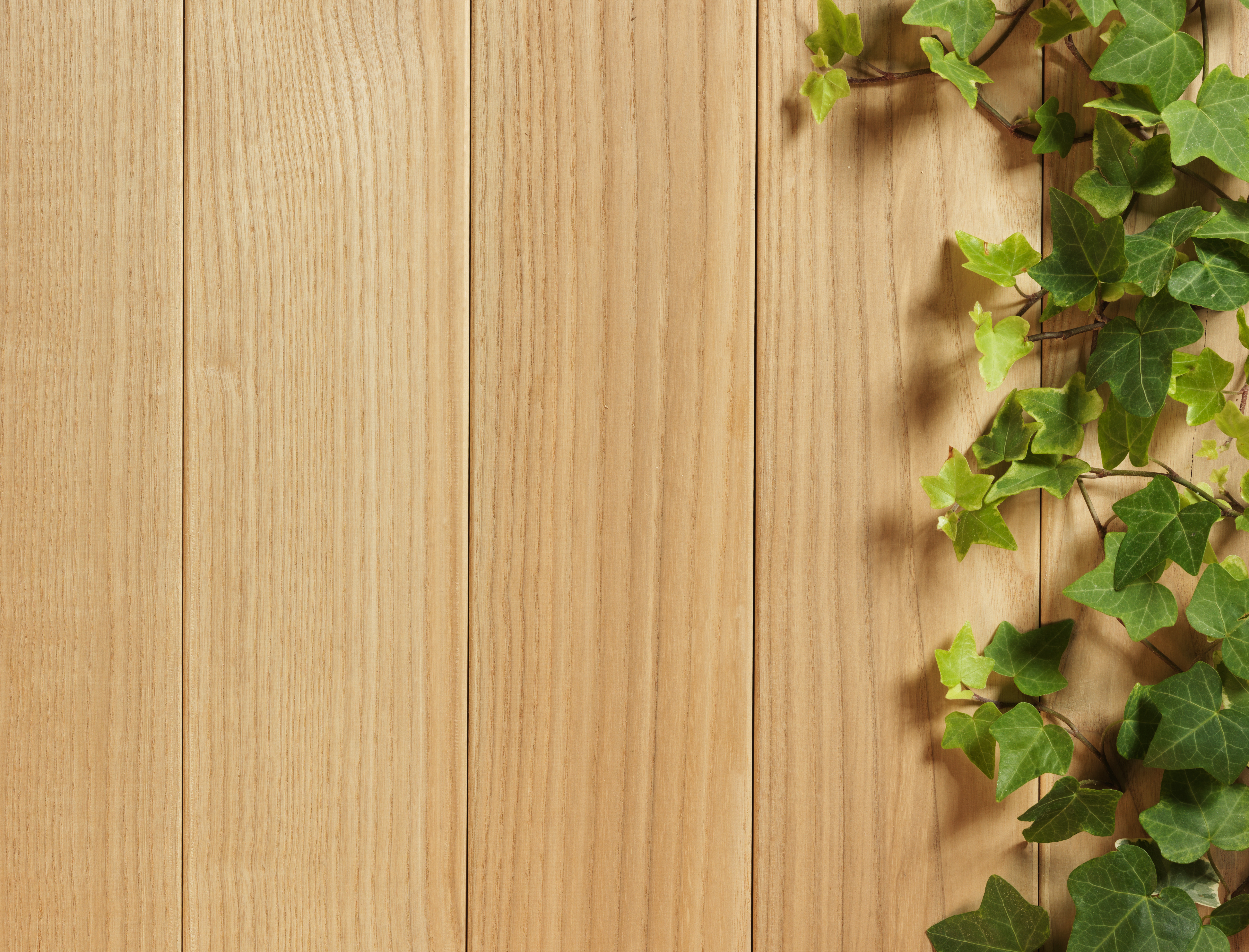 Process Model
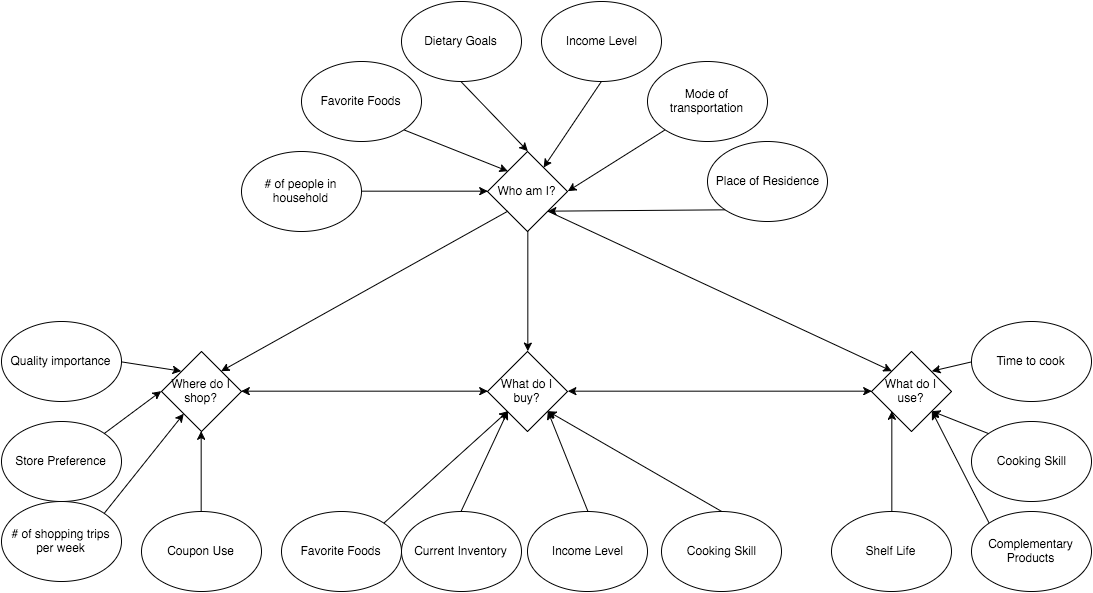 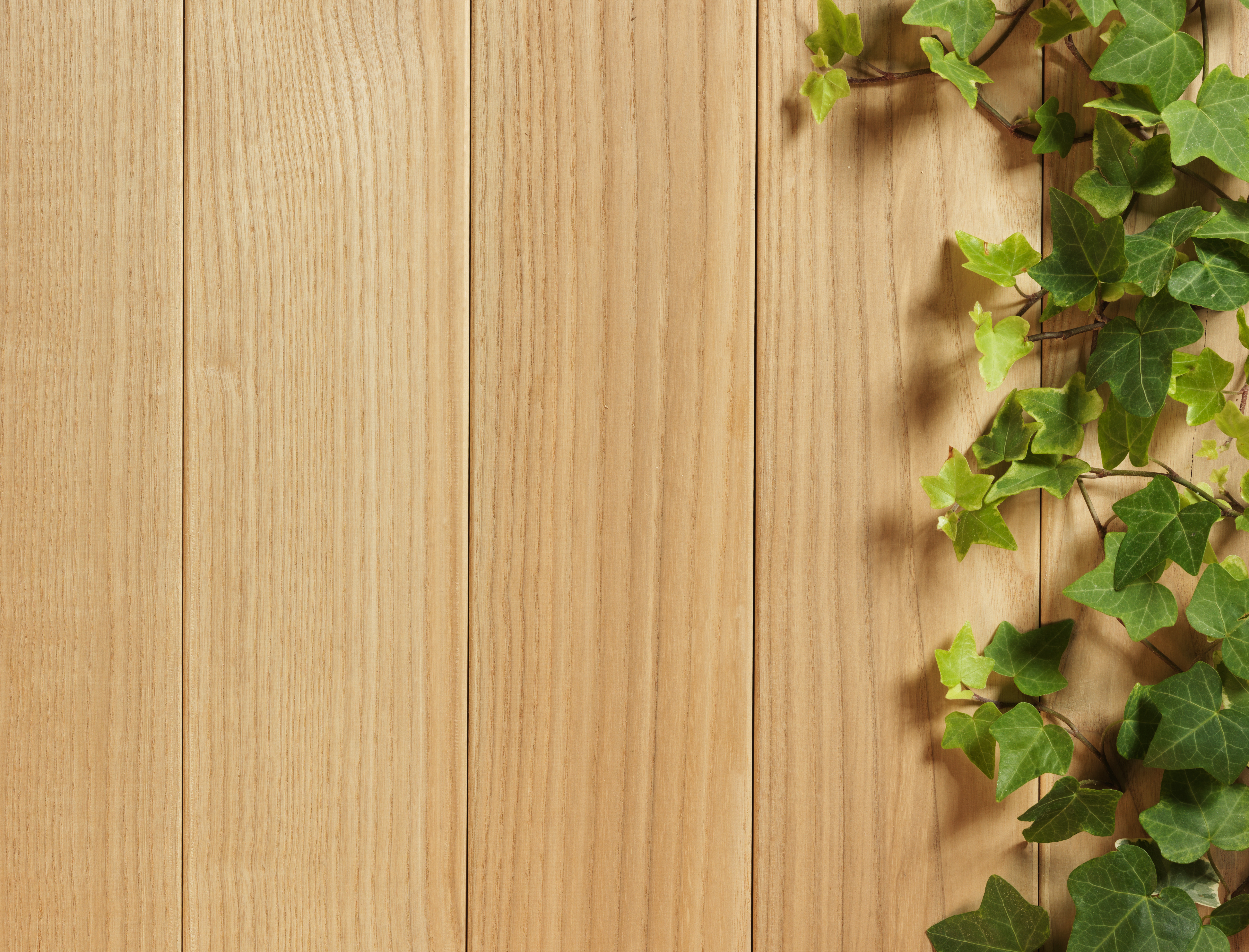 Competition and Market
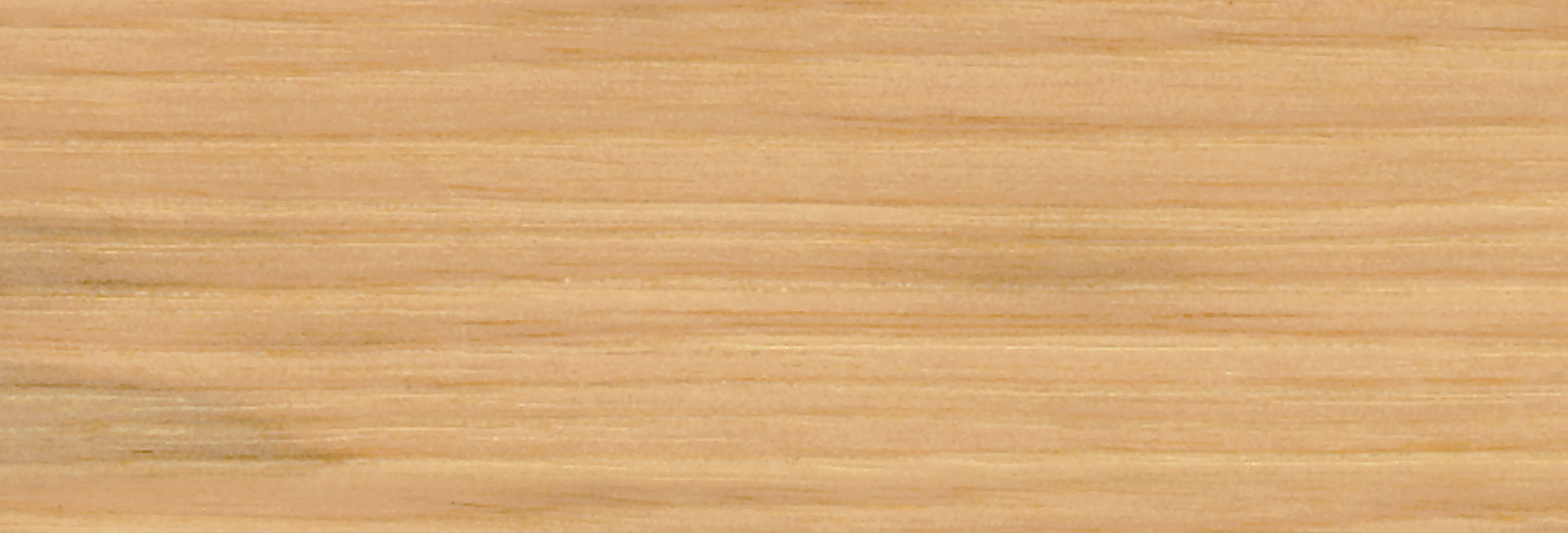 FreshlyPicked integrates these key metrics of external conditions along with internal data to decrease food waste, while increasing efficient use of what is purchase.
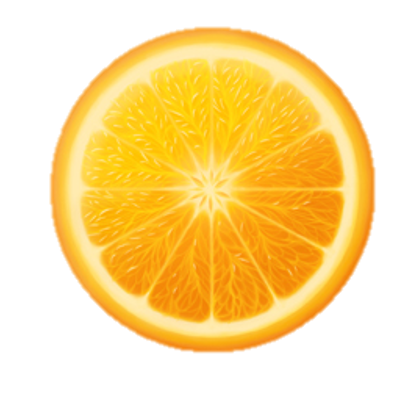 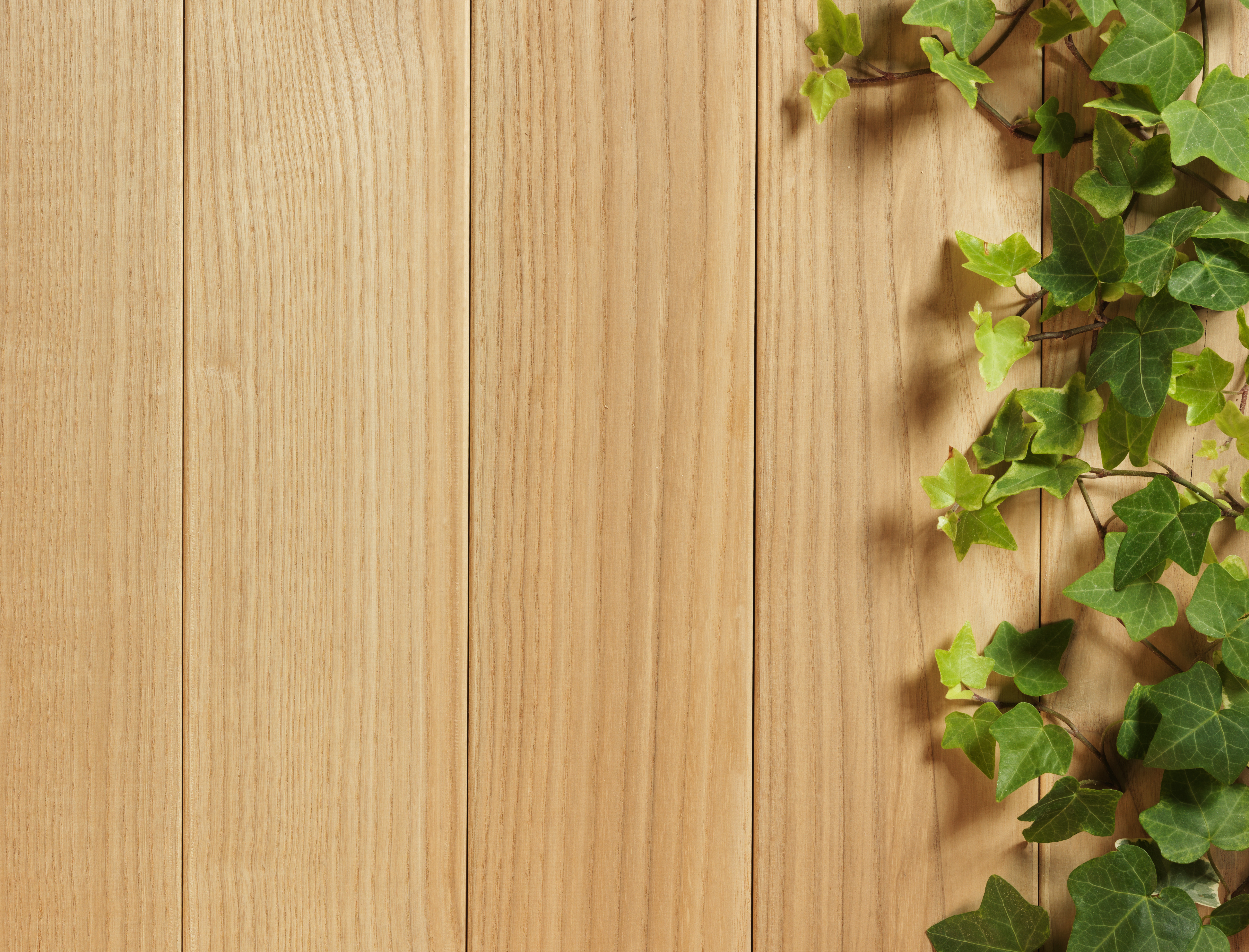 Financial Breakdown
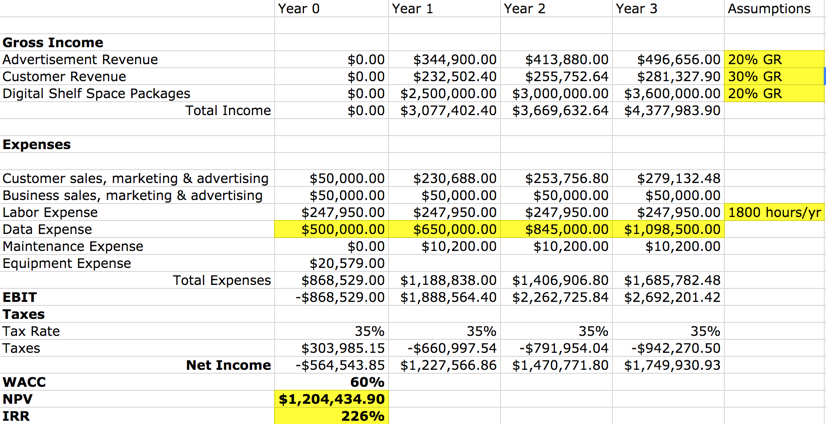 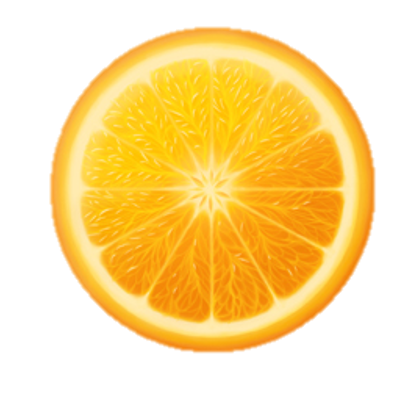 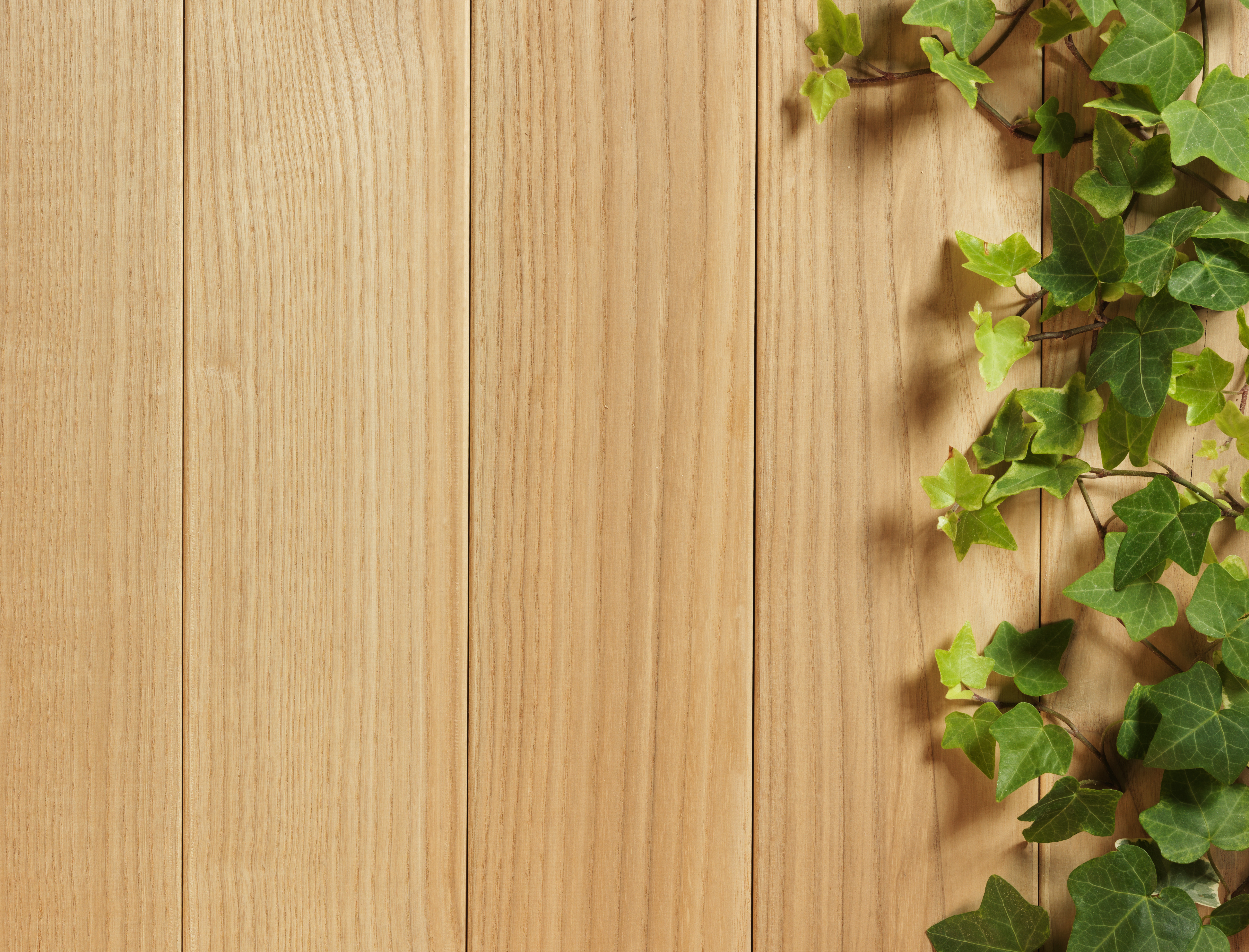 Financial Breakdown
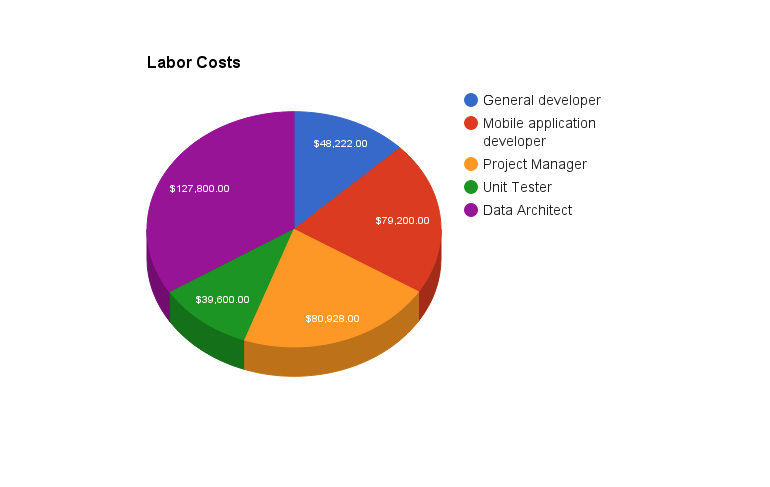 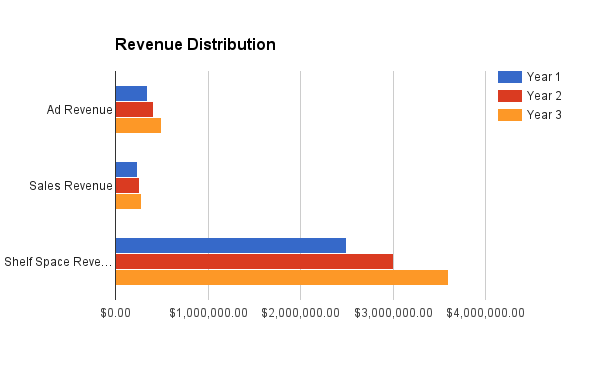 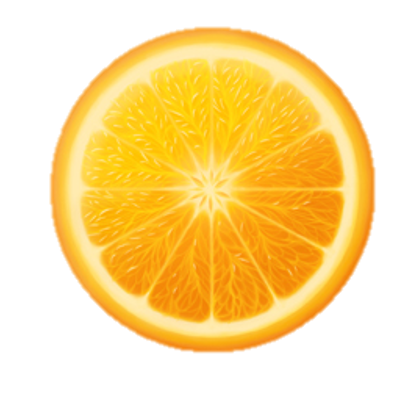 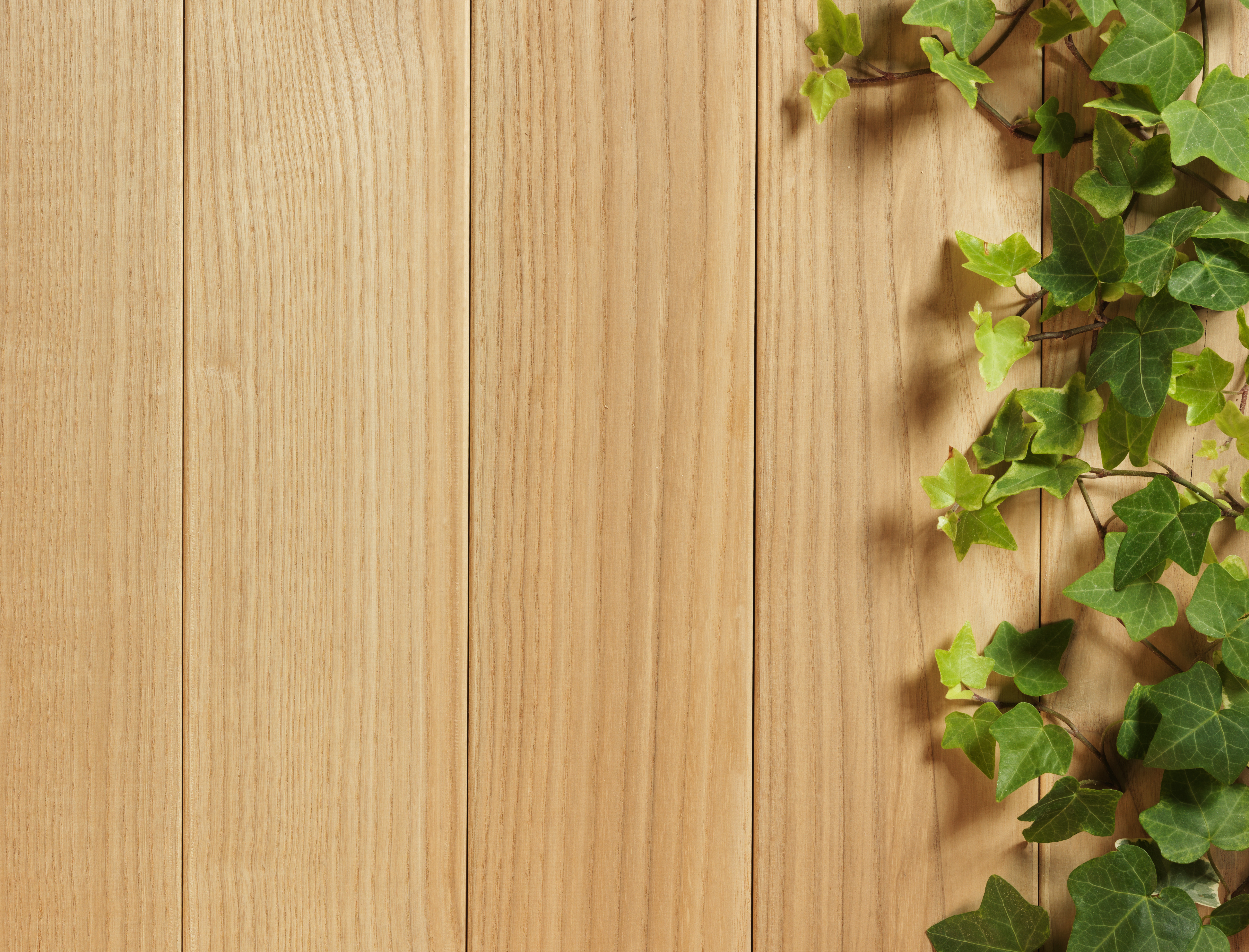 Joey Spaghetti
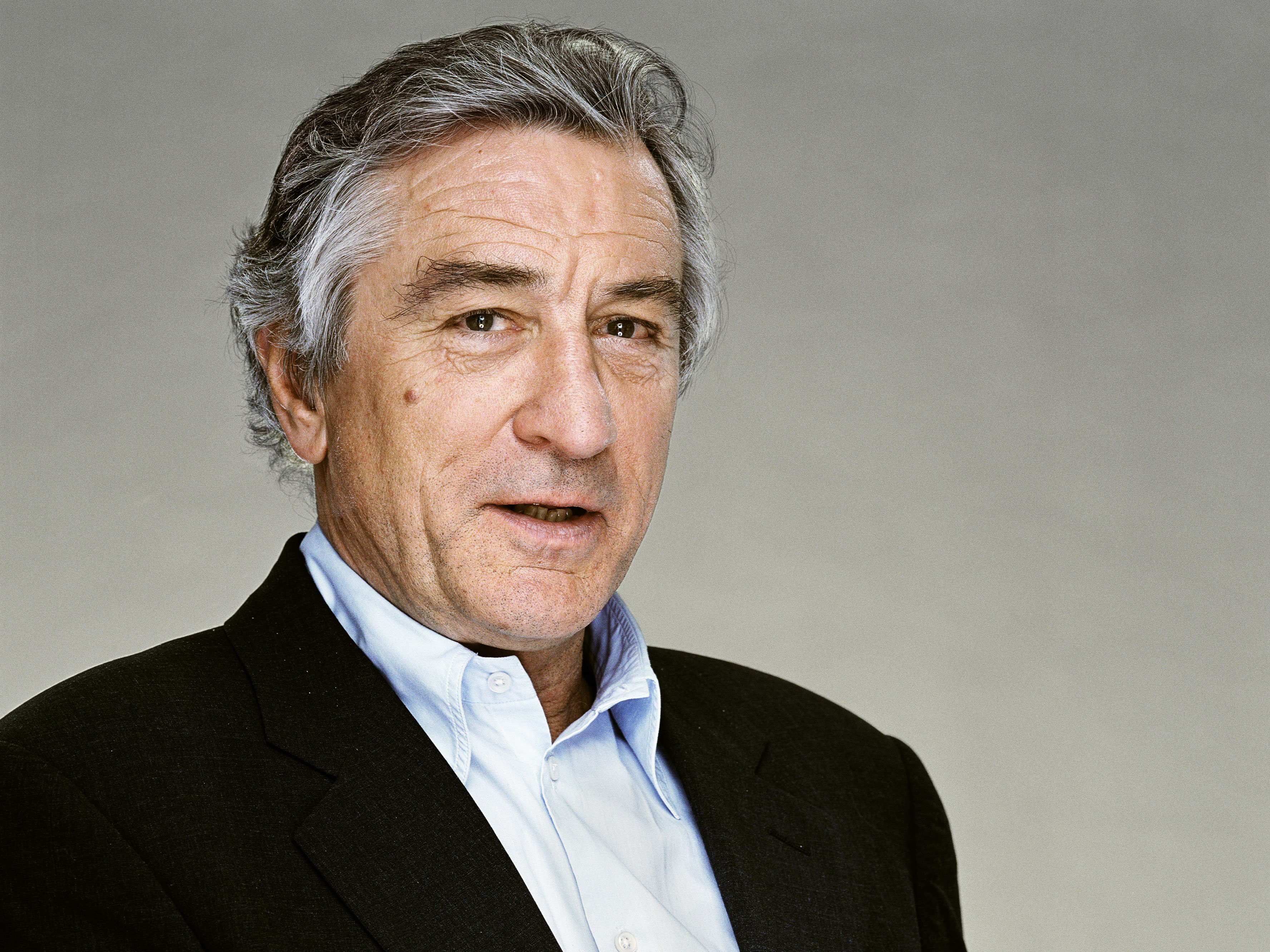 Shops at Shoprite
He has a zero-based budgeting food spending habit
Enjoys Sunday dinners at home with the family 
Fresh Ingredients
Pasta, Meats, & Vegetables
Dislikes
Wasting time and money
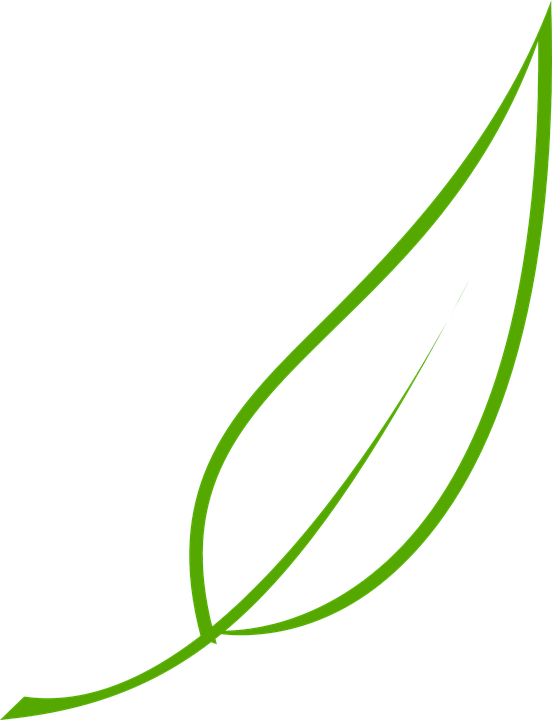 Age: 55 | Entrepreneur 
Family: Wife (50) & 2 Kids (13 and 16)
“The talent is in the choices.”-Joey S.
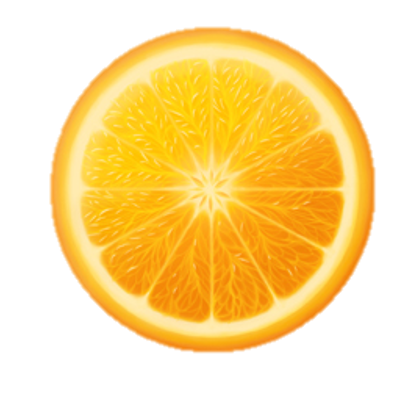 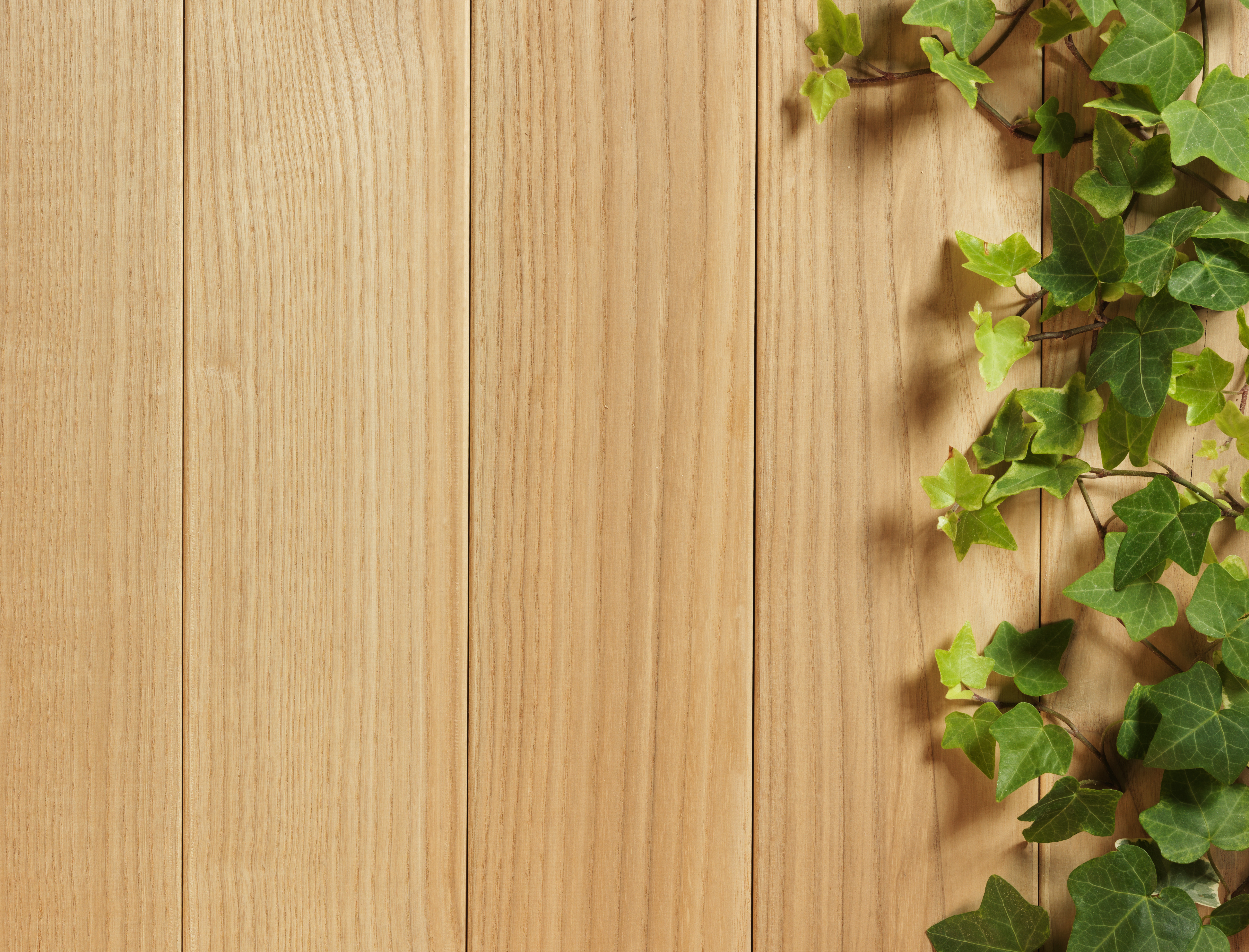 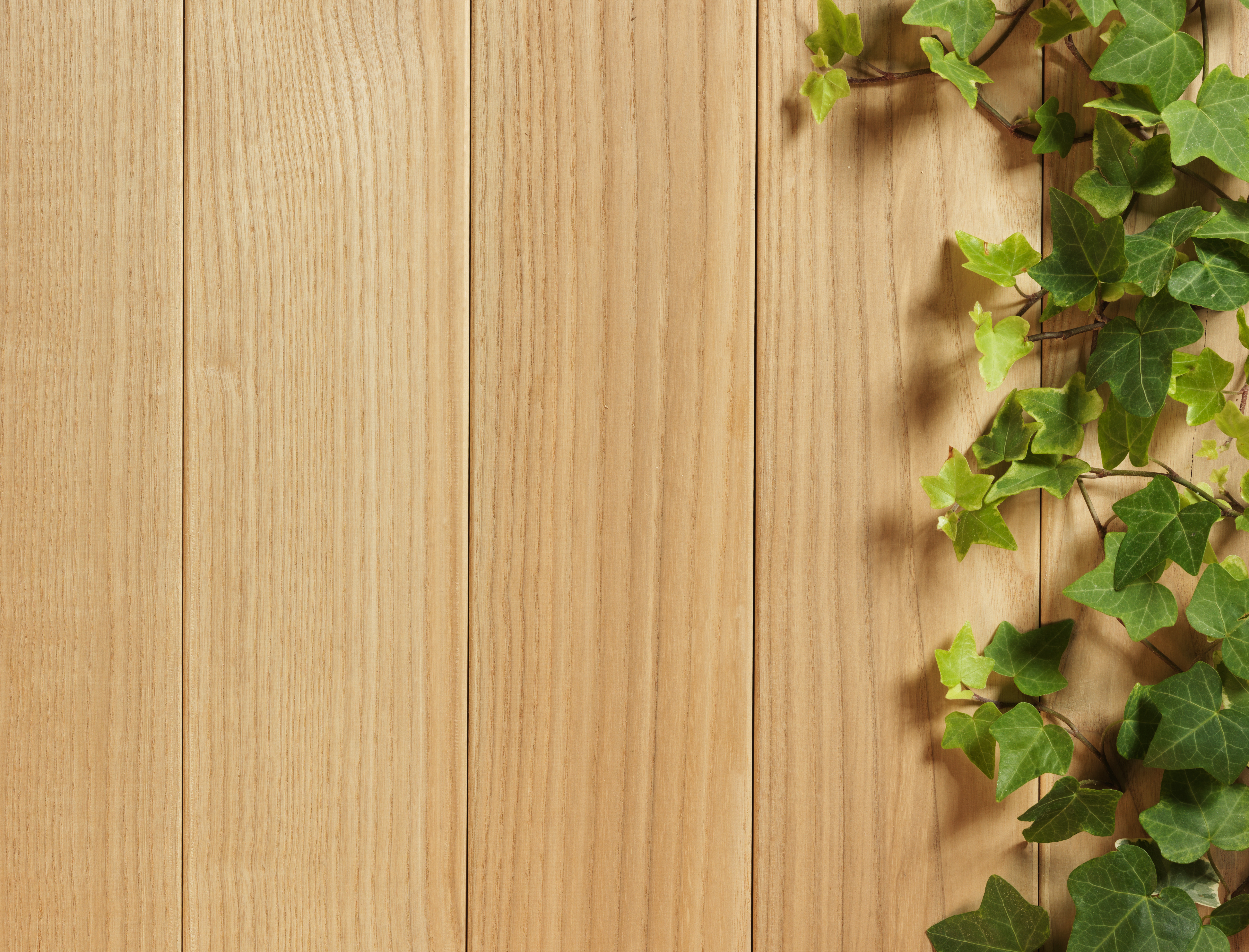 Systems Architecture Overview
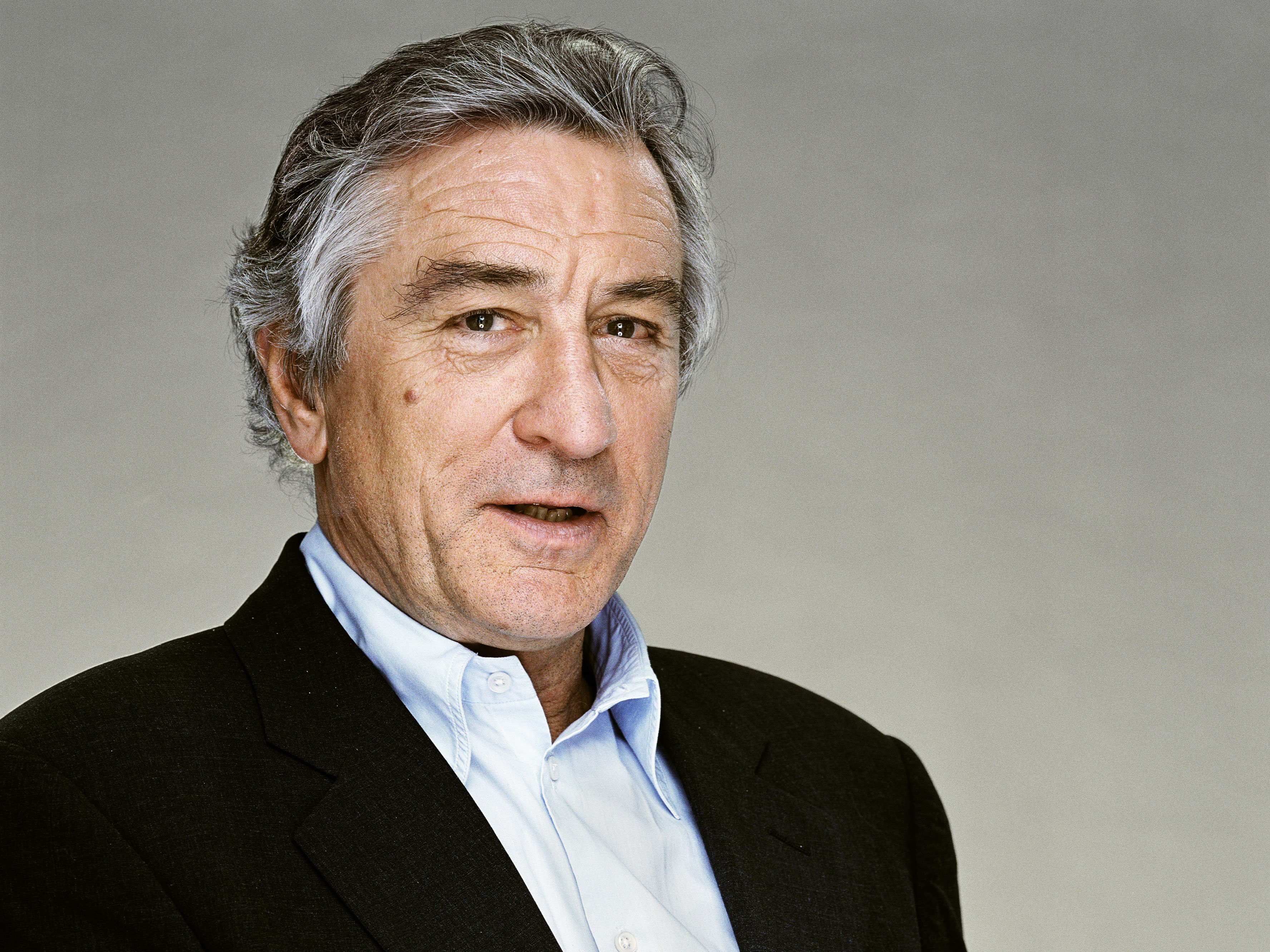 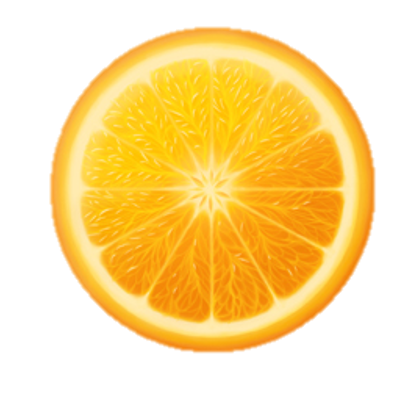 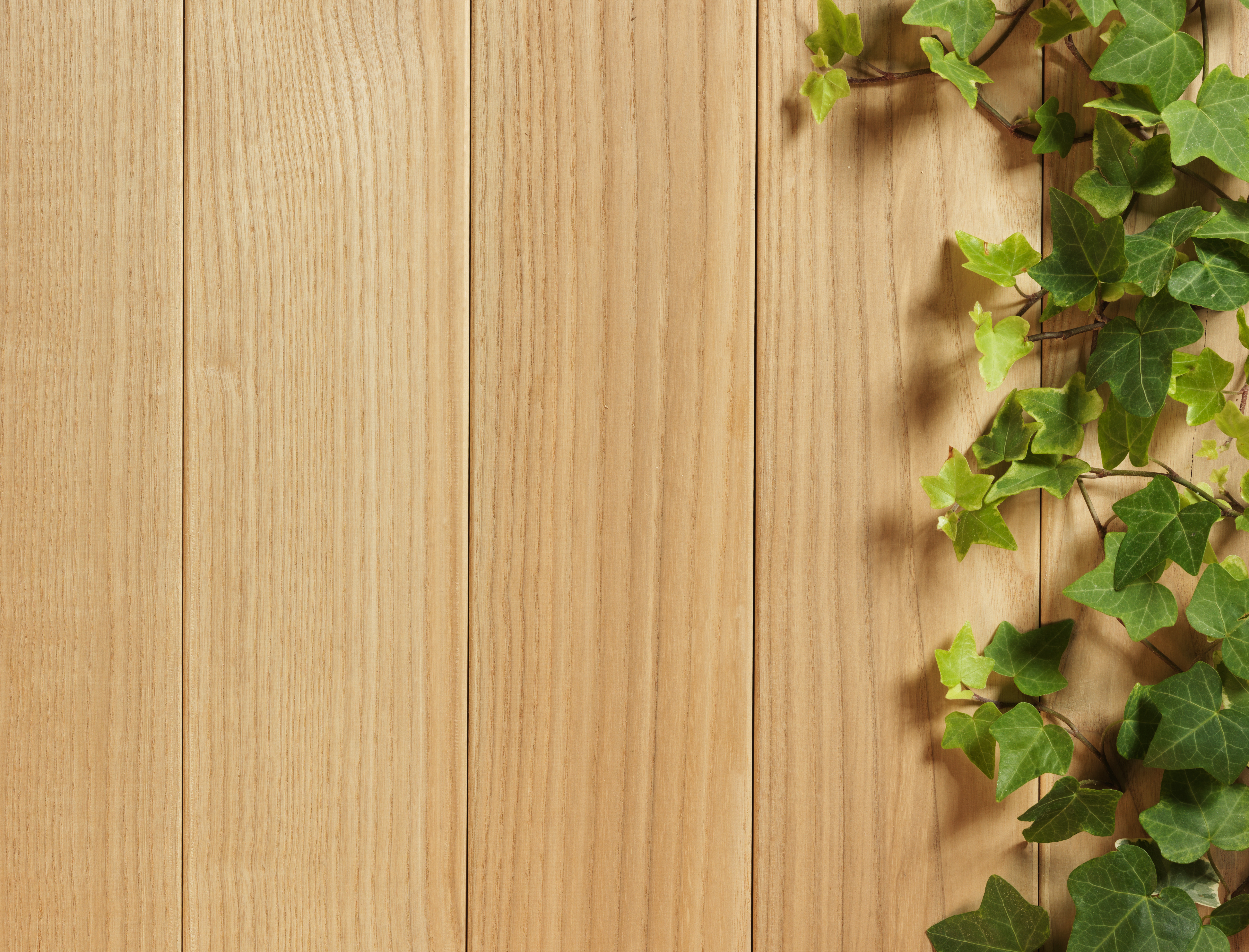 Q&A
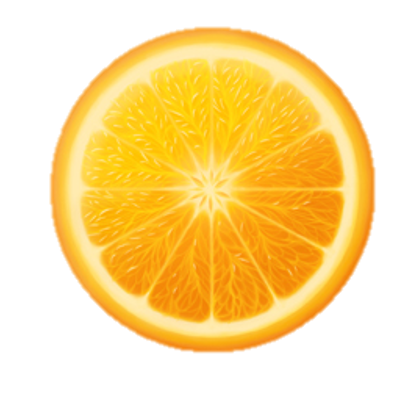